Making the measurement systems talk to each other: CEFR vs. SLP Is there a way ahead?BILC ConferenceLoreto, Italy
Head of Studies
Escuela Militar de Idiomas
Ministerio de Defensa
Spain
1
INDEX
SLP test
Spanish MOD validation regulations
Requirements to validate civilian certificates
Companies 
BILCs insight
Validation test and data analysis
Conclusion
Way ahead
2
SLP TEST
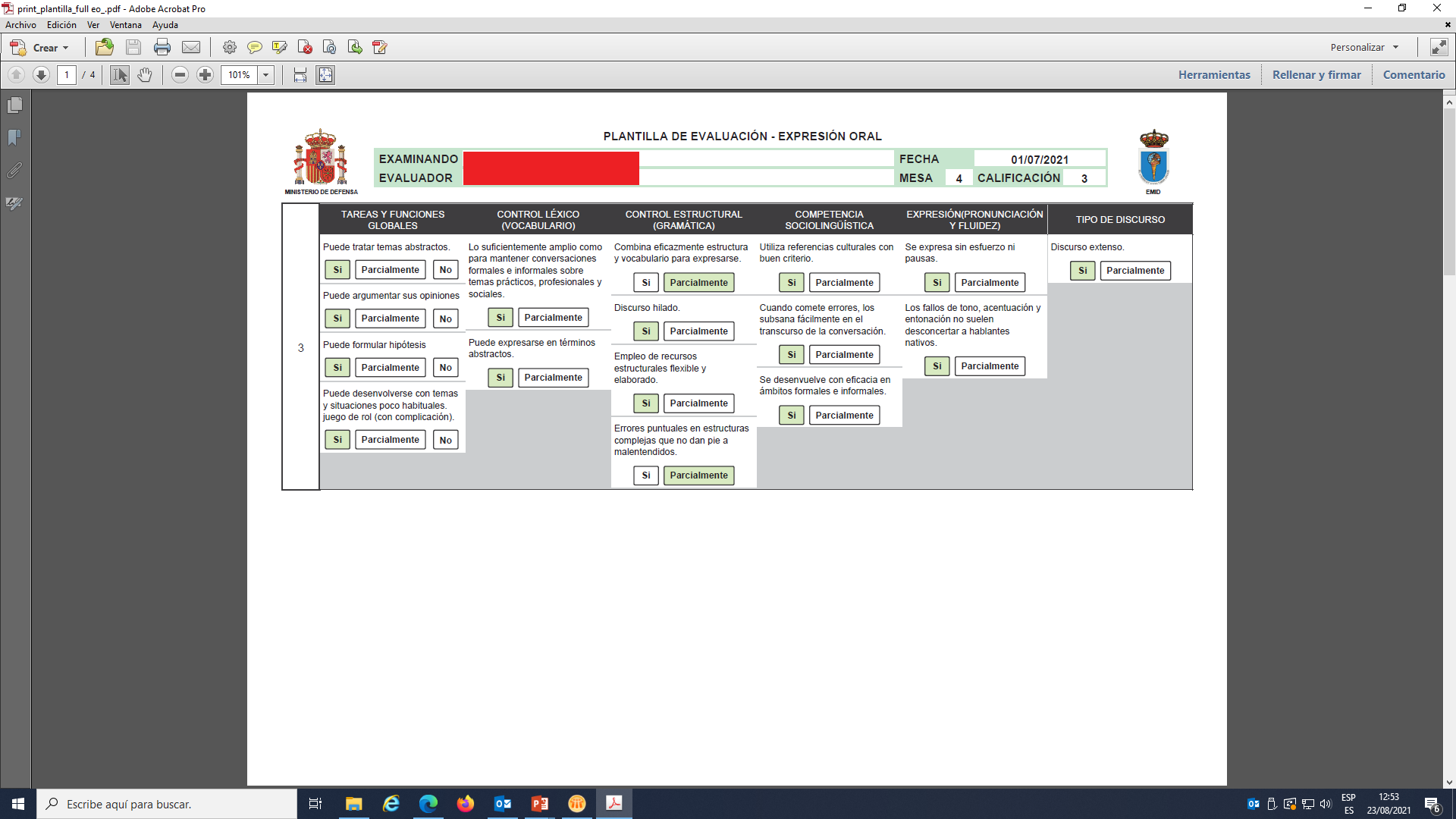 Bi-level

Oral test:
 Two testers 
face-to-face 
independent grade 
(we use “pluses”)
Written test:
Two options (a civilian and a military item)
 Student writes on the computer
 Two testers give an independent grade
3
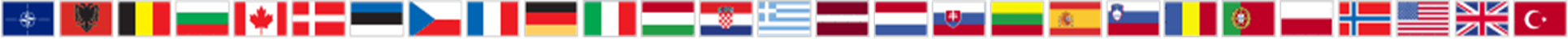 SLP TEST
Listening comprehension and reading comprehension
Computer based
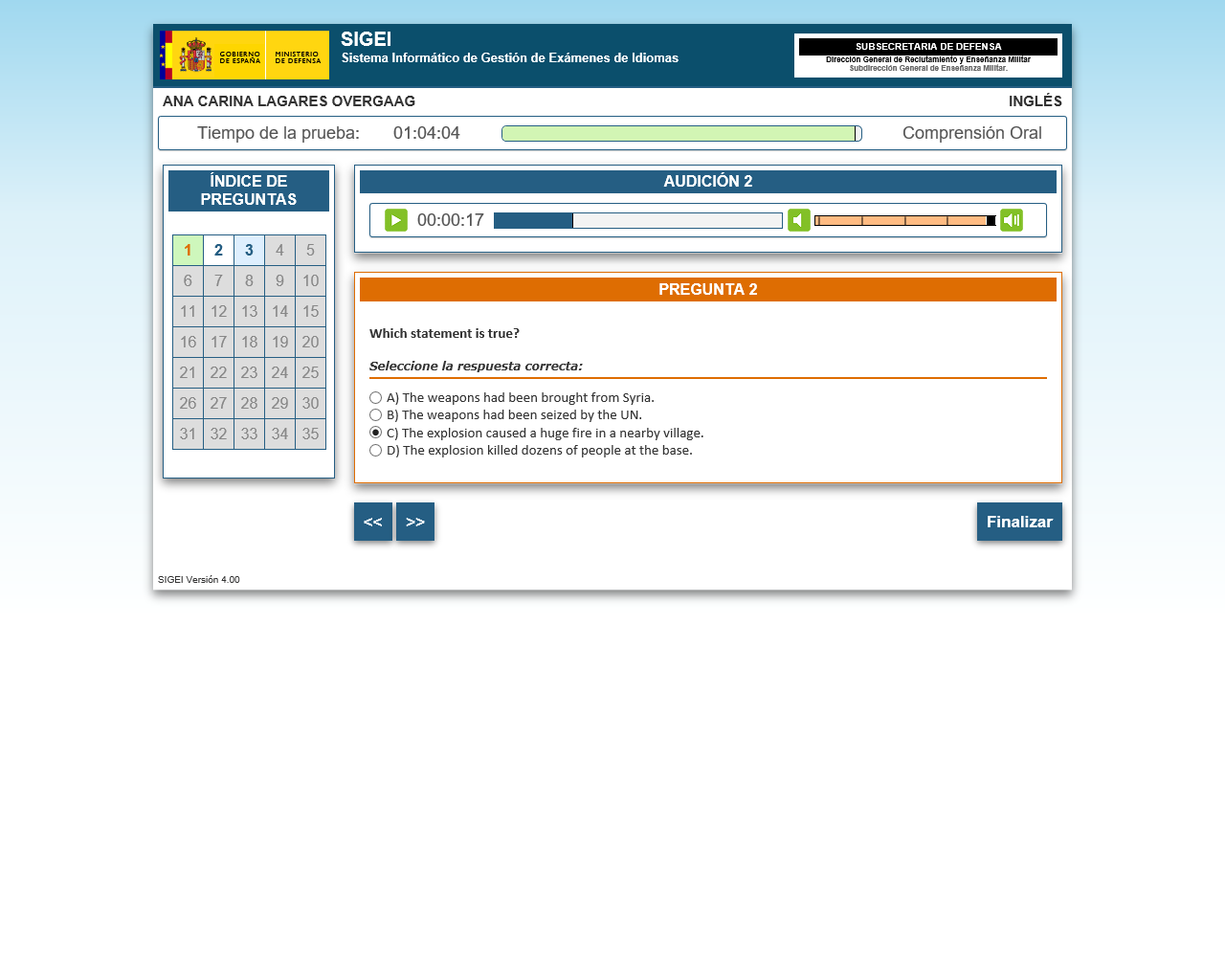 4
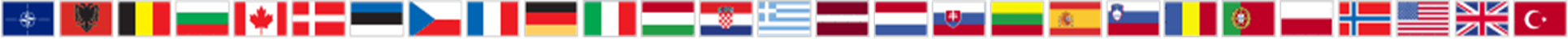 VALIDATION REGULATION
Cooperation with the Ministry of Education 
Bilateral recognition        have them recognize our SLP levels…but in turn….we recognize their/companies´ certificates….

Instruction No. 27/2019 which approves the development and execution standards for determining the linguistic competence in foreign languages considered of interest to the Armed Forces.

ANNEX I  VALIDATION
   How to obtain an SLP level (SLP 1111, SLP 2222 or SLP 3333) when you have     a civilian certificate.
5
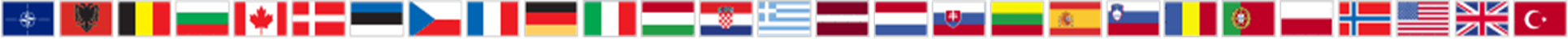 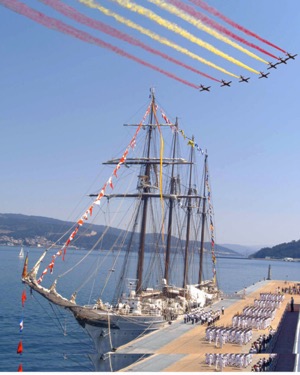 VALIDATIONS
ASSOCIATION OF UNIVERSITY LANGUAGE CENTRES
OFFICIAL LANGUAGE SCHOOL MADRID
BUSINESSES
6
VALIDATION REGULATION – ANNEX I
Requirements:
    - you may validate only once 
    - 4 skills are being tested
    - certificate was obtained 3 years ago max.
    - done on-site (no on-line tests are admitted). Interaction with humans.
Companies: Official School of Languages, Cambridge, Trinity, IELTS, Göthe-Institut, ÖSP, DELF; DALF, CELI, CILS, PLIDA, DEPLE, DIPLE, DAPLE, DUPLE etc.


 New Ministerial Order 2/2022 > ratification test needed to get the validation
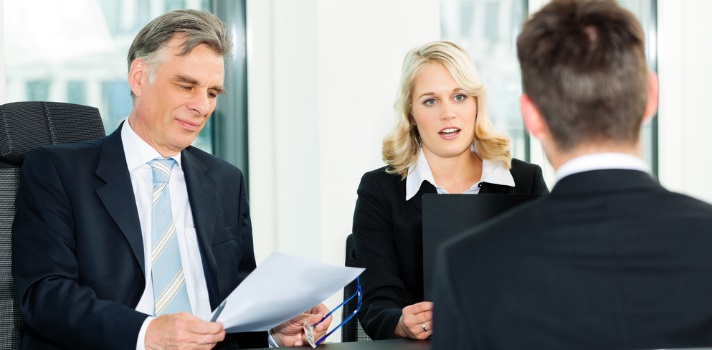 Alignment problems detected
7
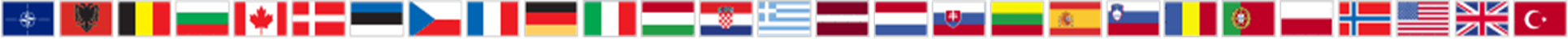 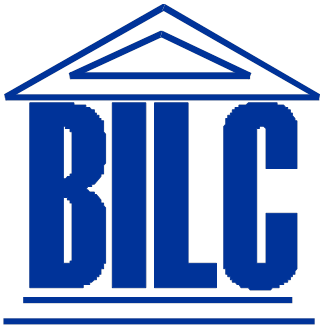 Converting proficiency levels
from one language scale into another
Is it possible? And why not?
On the Portability of STANAG 6001 Language Certifications
Gerard Seinhorst
BILC Working Group on the Portability and Recognition
of STANAG 6001 Certificates

BILC Conference 2018
Lisbon, Portugal
8
Conclusions
Accurate comparison of the two frameworks is not possible due to significant differences in their purpose, construct definition, delineation of the proficiency levels and testing system.
A specific crosswalk may be established for individual CEFR or STANAG 6001 tests, but any correspondences will only be applicable to the tests under consideration.
Due to the absence of a monitoring body, the quality of CEFR tests tends to vary greatly. This undermines the true value and meaningful interpretation of a CEFR certificate.
Any comparison will at best result in rough approximations, which are not helpful to either the employer or the individual.
9
BILC Recommendation
BILC strongly discourages conversion or recognition of test results acquired on a test based on one framework in terms of levels from another framework. 
Retirees and future employers are better served by a proper, meaningful certification through a valid language test based on the appropriate language scale.
Nations are recommended to make funds or other means available for recertification if there is a need to formally recognize previously acquired language skills.
Ultimately, transferring STANAG 6001 ratings into civilian qualifications is a national responsibility, and not a concern of NATO or BILC.
10
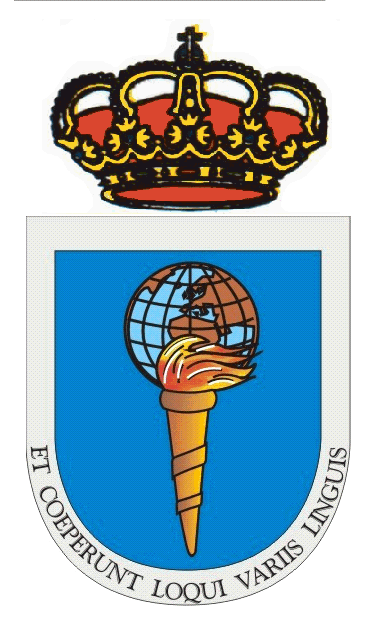 RATIFICATION TEST
C1 certificate  

Candidates take an SLP test at professional level 
(items at Level 2 and 3) 

B2 certificate

Candidates take an SLP test at functional level
(items at level 1 and 2)
11
SLP vs. CEFR…. is a happy marriage possible?
12
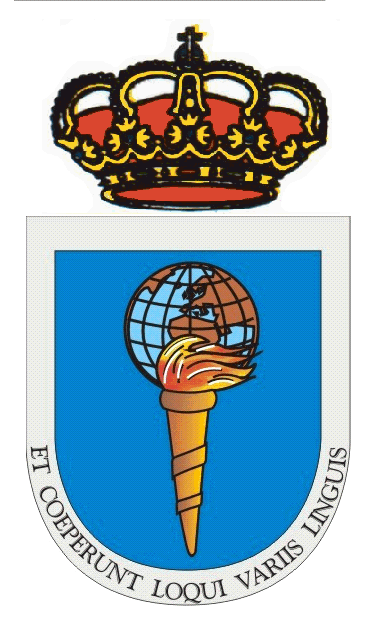 RATIFICATION TEST RESULTS
C1 ENGLISH CERTIFICATES
B2 ENGLISH CERTIFICATES
13
DATA ANALYSIS
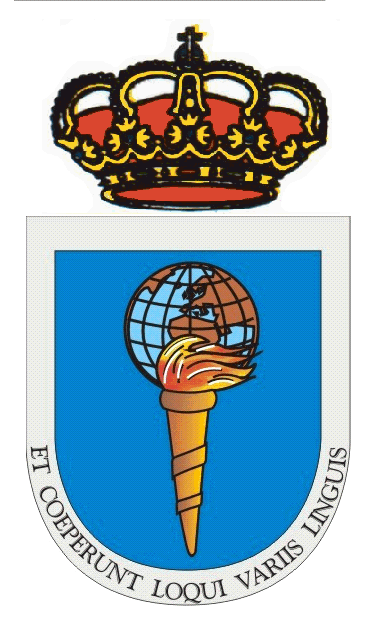 60% of applicants want to validate C1 English certificates 
   to get an SLP 3333 level.
   Only 24% actually obtain an SLP 3333 level after the ratification test.

30% of applicants want to validate B2 English certificates to get an SLP 2222 level.
   93% succeed.
14
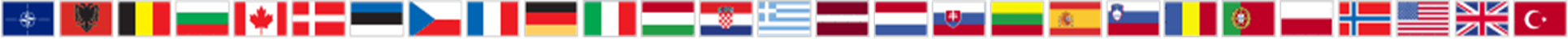 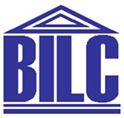 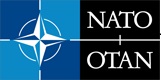 CONSIDERATIONS
No SLP certificates for foreign posts are issued when the SLP level comes from a validation process.
 Some companies have recently been rejected (e.g. due to 100% of misalignment in writing).


 B2 could be considered equivalent to SLP 2222.
 Regulations in progress       revised yearly
CONCLUSIONS
15
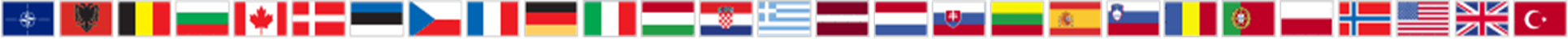 THANK YOU FOR YOUR ATTENTION
16